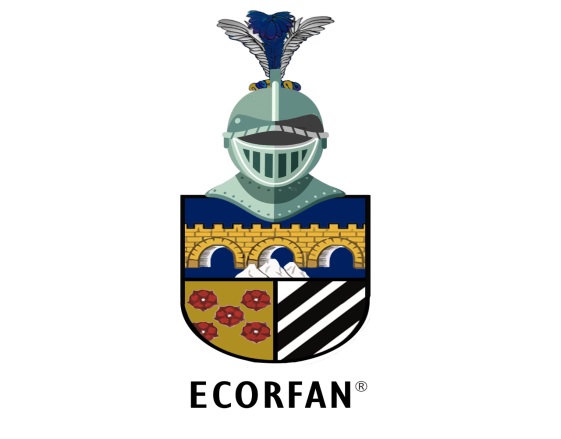 ECORFAN® No- International -Congress or Colloquim
Thematic
Title
Line Research
ECORFAN®
Names (IN CAPITAL), Name of 1st  Author † *, Names (IN CAPITAL), Name of 2nd  Author, Names (IN CAPITAL LETTERS), Name of 3rd  Author and Surname (IN CAPITAL LETTERS), Name of 4th  Author

ID 1st Author: (ORC ID - Investigator ID Thomson, arXiv Author ID - PubMed Author ID - Open ID) and CVU 1st Author: (Scholar-PNPC or SNI-CONACYT) (No.10 Times New Roman)

ID 2nd Author: (ID ORC - ID of researcher Thomson, arXiv ID of the author - PubMed Author ID - Open ID) and CVU 2nd Author: (Scholar-PNPC or SNI-CONACYT) (No.10 Times New Roman)

ID 3rd Author: (ORC ID - Thomson Investigator ID, arXiv Author ID - PubMed Author ID - Open ID) and CVU 3er Author: (PNPC Scholar or SNI-CONACYT) (No.10 Times New Roman)

ID 4to Author: (ORC ID - Researcher ID Thomson, arXiv Author ID - PubMed Author ID - Open ID) and CVU 4to Author: (Scholar-PNPC or SNI-CONACYT) (No.10 Times New Roman)

Institution of Affiliation of the Author includes the dependency (in Times New Roman No.10)

Institutional mail (Times New Roman No.10)
Month-Year
Introduction
Methodology 
Results 
Annexes 
Conclusions 
References
Acknowledgements
© (Year) Rights Reserved | ECORFAN,S.C. (ECORFAN®-Mexico-Bolivia-Spain-Ecuador-Cameroon-Colombia-Salvador-Guatemala-Nicaragua-Peru-Paraguay-Democratic Republic of Congo-Taiwan)